Persian Advance Grammer 
Session 2018-22
By
Dr. Faiza Kiran
Lecture:12
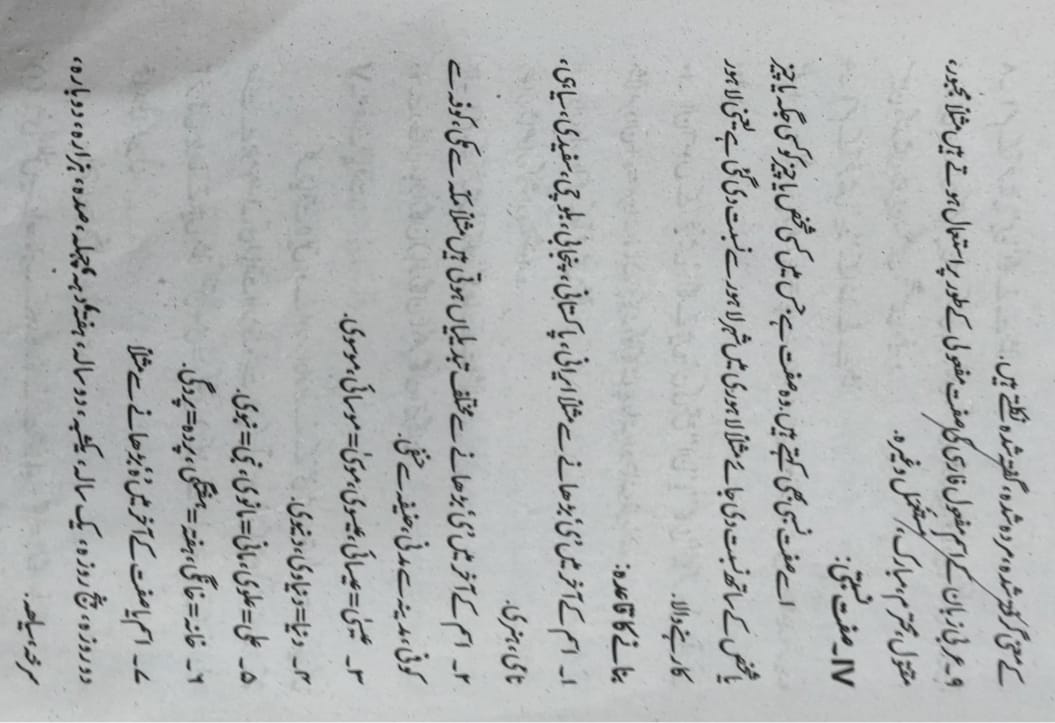 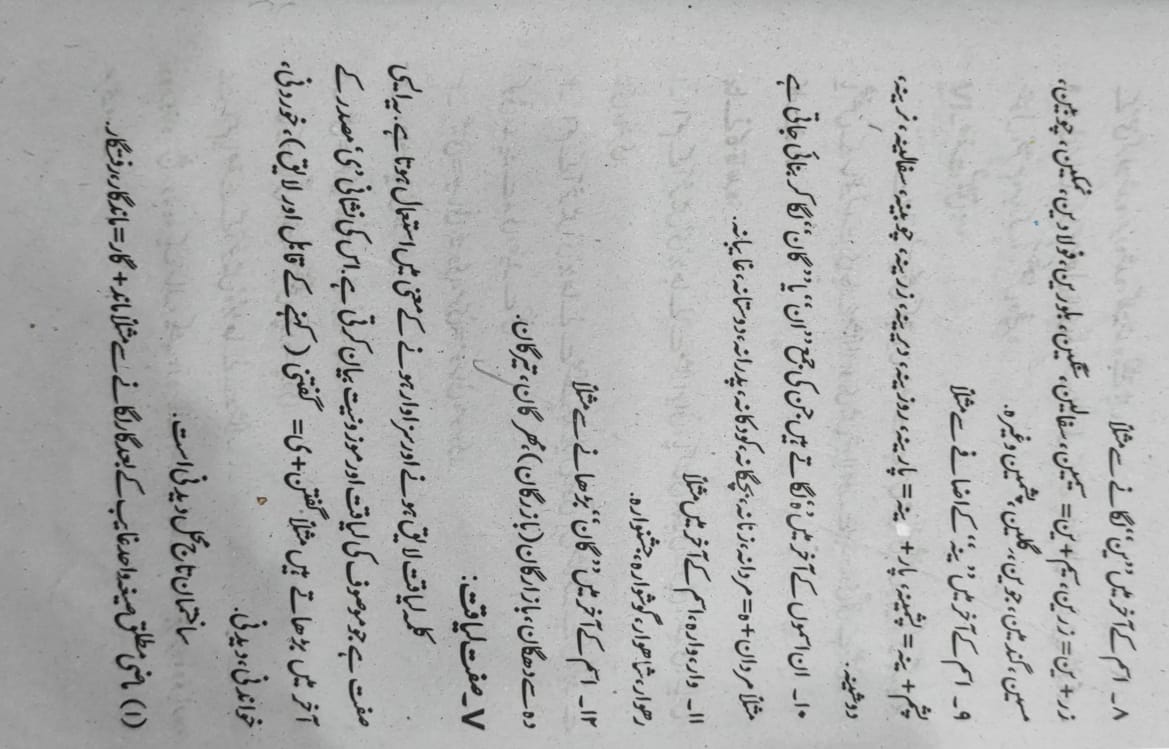 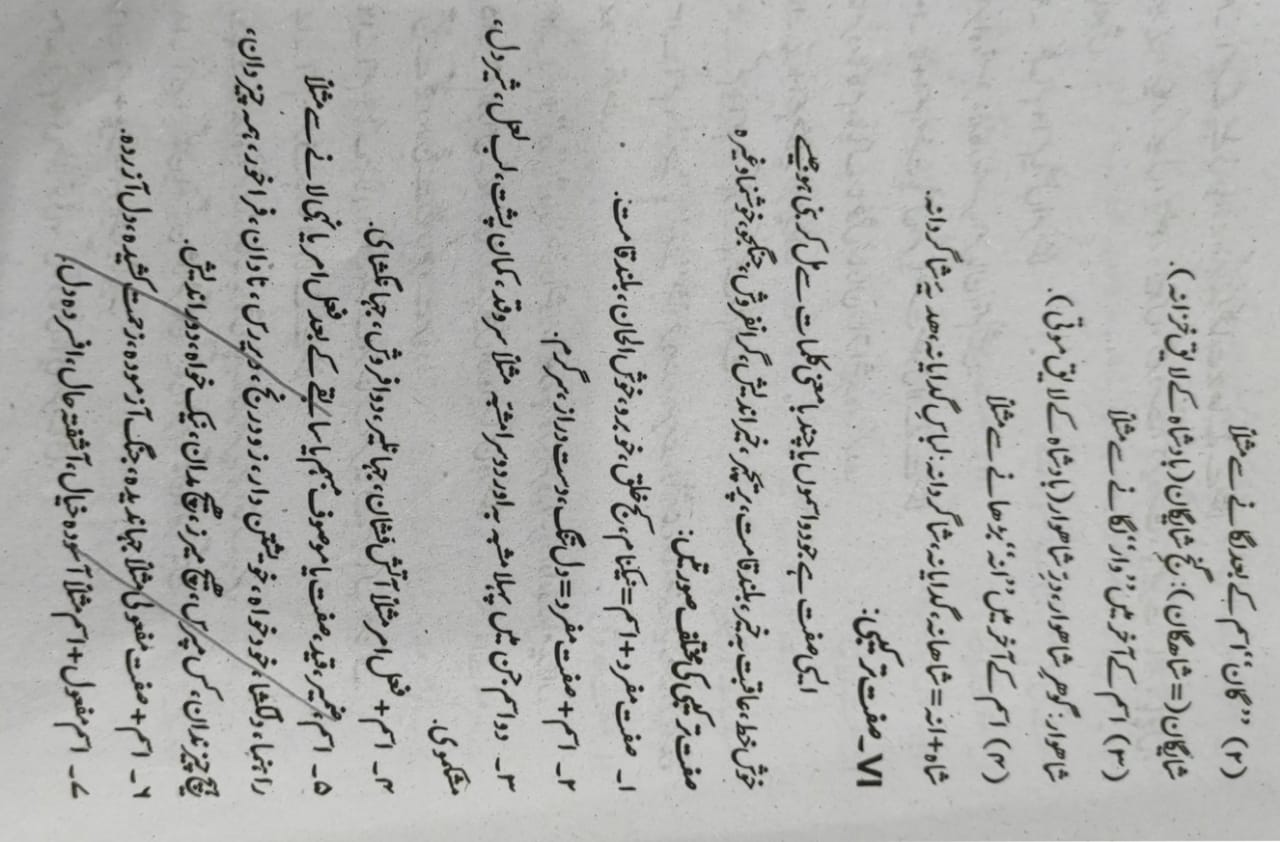